Chapter 8
Chapter 6 – Functions of random variables
Chapter 7 – Limiting distributions
Chapter 8 – Statistics 
Chapter 9 – Point estimation
Chapter 10 – Sufficiency and completeness
What is a statistic?
Definition of a statistic
A statistic is a function of a random sample
In other words, it is a random variable whose outcome is completely determined by the outcome of the random sample.
So what is statistical inference?
Seems like we should know since it’s the title of this class.
Examples of statistics
Sample mean
Sample variance
Sample standard deviation
Sample median
Order statistics
Theorem 8.2.1
The expected value of the sample mean is the population mean.
The variance of the sample mean is σ2/n.


Prove these statements.
Unbiased statistics
A statistic, T, is unbiased for a parameter, θ, if E(T) = θ.

Apply this terminology to the previous theorem.
The expected value of the sample mean is the population mean.
Some intuition about unbiased statistics
The distribution of the statistic is centered around the parameter.
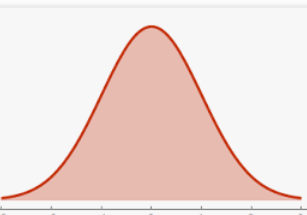 T
θ
[Speaker Notes: Outcome of T, on average, are about theta.  Individual outcome, however, may be far from theta.]
Estimators
A statistic that is used to estimate the value of a parameter is called an estimator.
The outcome of the estimator is called an estimate.
Which is the better estimator?
θ
Example 8.2.2
Let X1, X2, …, Xn ~ i.i.d. BER(p).
Find an estimator for p and check if it is unbiased.
What happens to the variance of the estimator as n increases?
Theorem 8.2.2
If 
The population has finite mean and variance,
Then
The sample variance is unbiased for the population variance.


Prove it.
Sampling distribution
This is just a fancy name for the distribution of a statistic.
Example
Find the sampling distribution of the sample mean from a normally distributed population.
Hint:
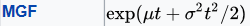 [Speaker Notes: Hint: use the MGF approach.]
Example 8.3.1
End of Day 10
Homework:
8.1 
8.2 
8.3 
8.4
Gamma distribution
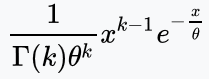 [Speaker Notes: Notice when K = 1, it looks like the exponential distribution—it is!
Note that a gamma random variable is always positive.]
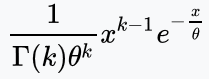 Chi-squared distribution
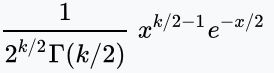 [Speaker Notes: This is another special case of a gamma distribution (when theta is 2).
Notice that when k is 2, it looks exponential—it is!]
Theorem 8.3.3
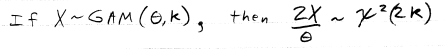 Prove it using the moment generating function for a GAM(θ, k) distribution, (1-θt)-k
Note that the MGF for a χ2(n) is (1-2t)-0.5n
Example 8.3.3
Theorem 8.3.4
The sum of independent χ2 random variables is χ2.


Prove it!
Note that the MGF for a χ2(n) is (1-2t)-0.5n
Theorem 8.3.5
Prove this by finding the MGF for Z2; it’s the MGF of a χ2(1).
Note that the MGF for a normal r.v. is 
Note that the MGF for a χ2(n) is (1-2t)-0.5n
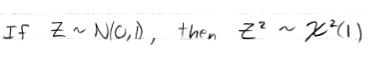 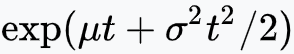 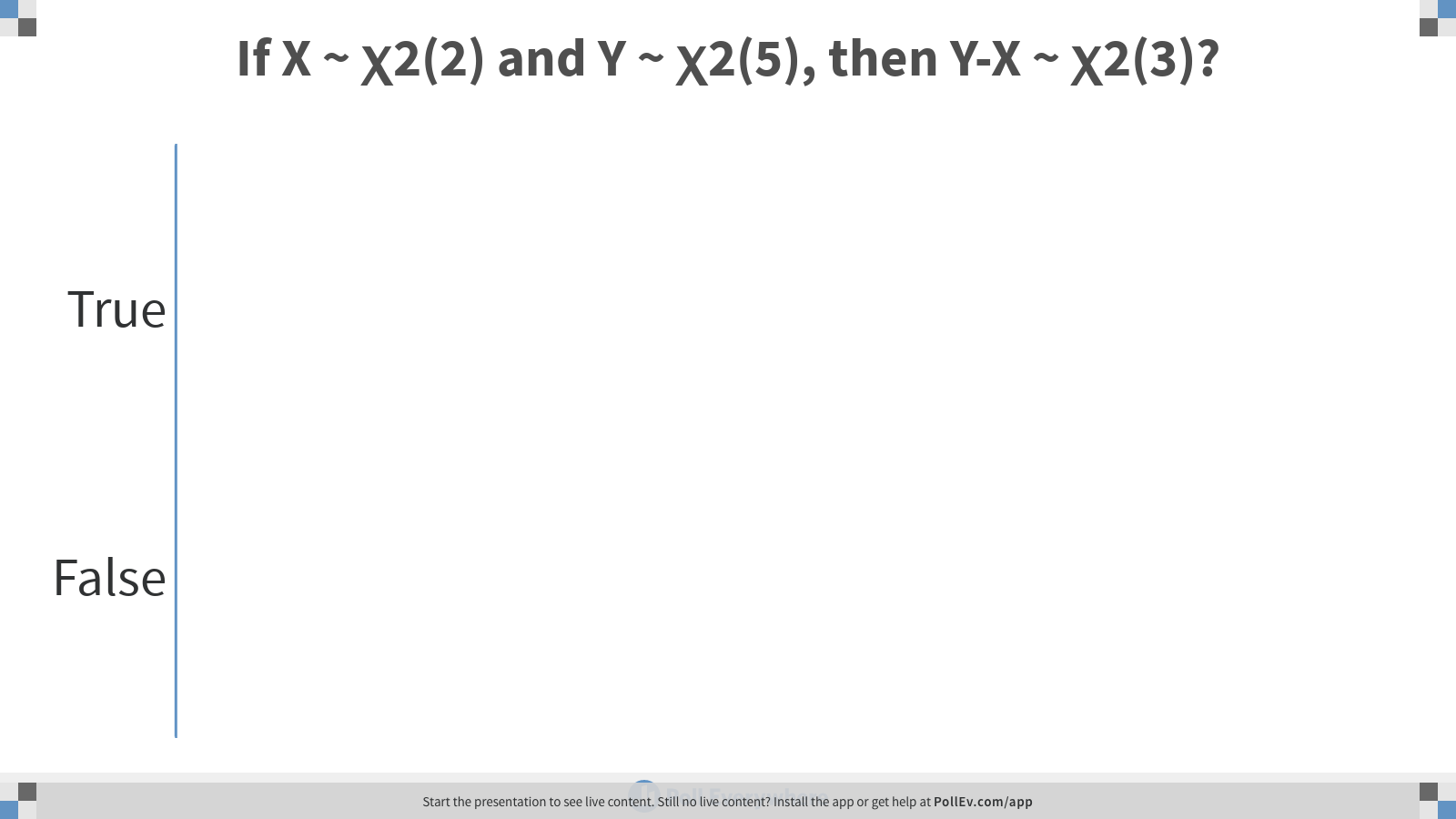 [Speaker Notes: Poll Title: If X ~ χ2(2) and Y ~ χ2(5), then Y-X ~ χ2(3)?
https://www.polleverywhere.com/multiple_choice_polls/ql4lsuWhlMxzyPKvXlUpo]
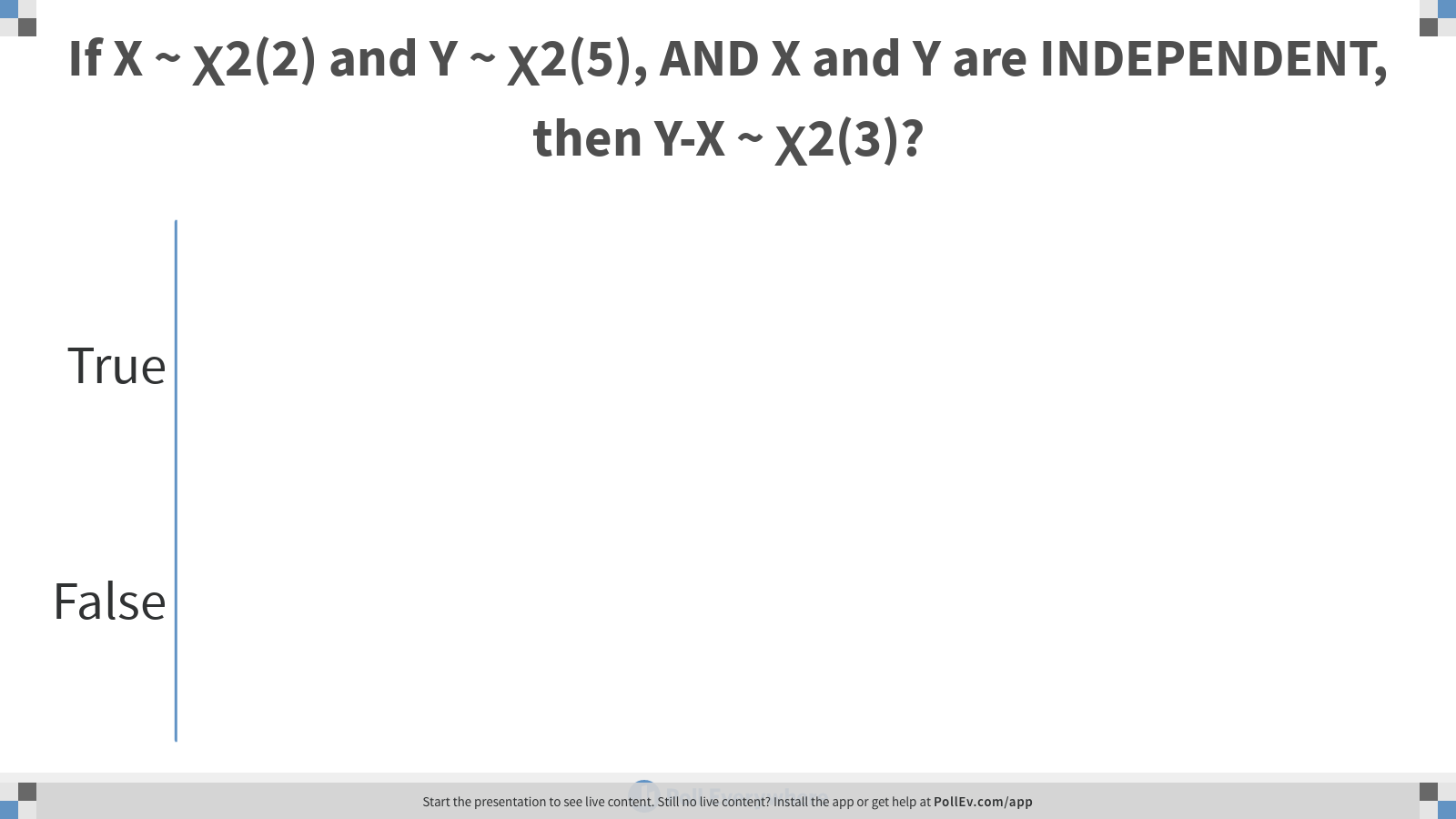 [Speaker Notes: Poll Title: If X ~ χ2(2) and Y ~ χ2(5), AND X and Y are INDEPENDENT, then Y-X ~ χ2(3)?
https://www.polleverywhere.com/multiple_choice_polls/Bz7VLl80R4bcUKLix0p8d]
End of Day 11
Homework:
8.5
8.8
8.9
8.10
8.12
Corollary 8.3.2
Recall that the square of a standard normal is χ2(1).
It follows that



and
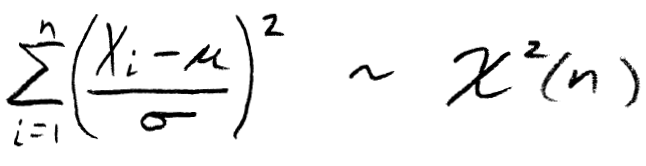 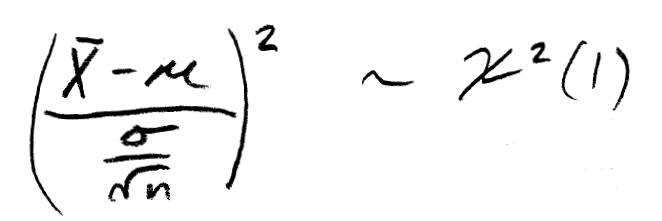 What distribution does the sample variance have?
Can the previous corollary be used?
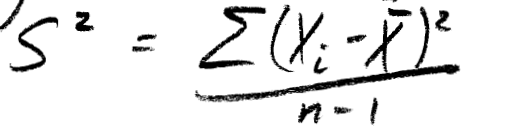 [Speaker Notes: One could scale properly so that each term in the sum is chi-squared, but the terms are dependent so that their sum is not quite chi-squared.]
Theorem 8.3.6
[Speaker Notes: To prove this (if you wanted to):
Find the joint distribution of x bar and X1 – xbar.  You’ll see it is separable and therefore the product of two marginals. Alternatively, if you know that tow normals are independent iff they are uncorrelated, you can simply check that the covariance is zero.
Follows from 1.
Uses some algebra and moment generating functions (next slide)]
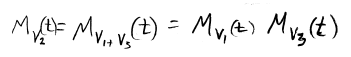 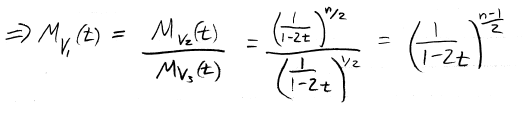 Example: hypothesis testing
Claim: population ~ N(60, 36).
Suppose that we will get a sample of size 25.
We will consider the claim valid, unless that outcome of the sample variance is more than 54.6.
If the claim really is valid, what is the probability that we will falsely conclude that we have been lied to?
Making inferences about μ
The sample mean is an estimator for μ
But, since we don’t know σ2, we don’t know the distribution of the sample mean.
This will prevent us from making inferences about μ.
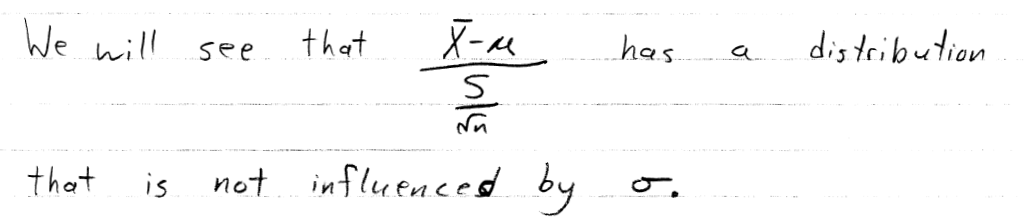 T distribution
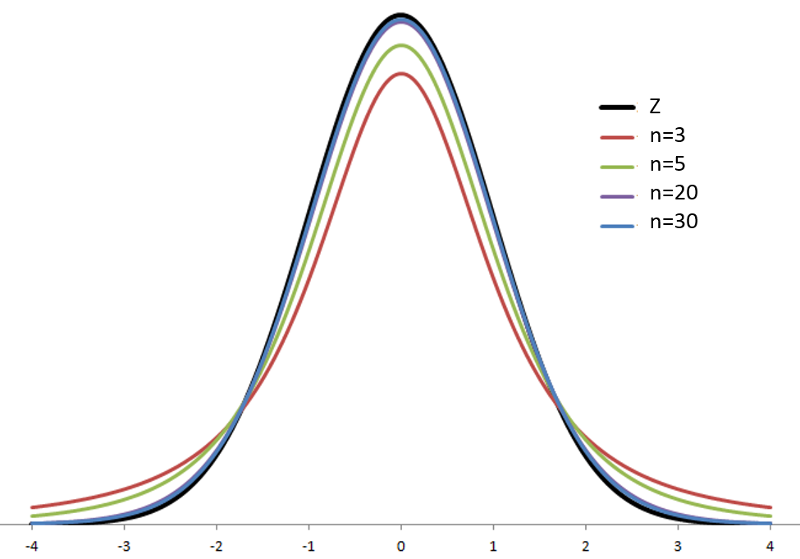 [Speaker Notes: What is the mean of a t-distribution?]
Theorem 8.4.3
Proof
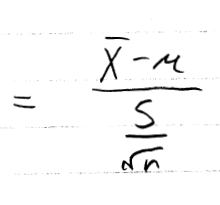 [Speaker Notes: Note that xbar and the sample variance are independent.]
End of Day 12
Homework:
8.13
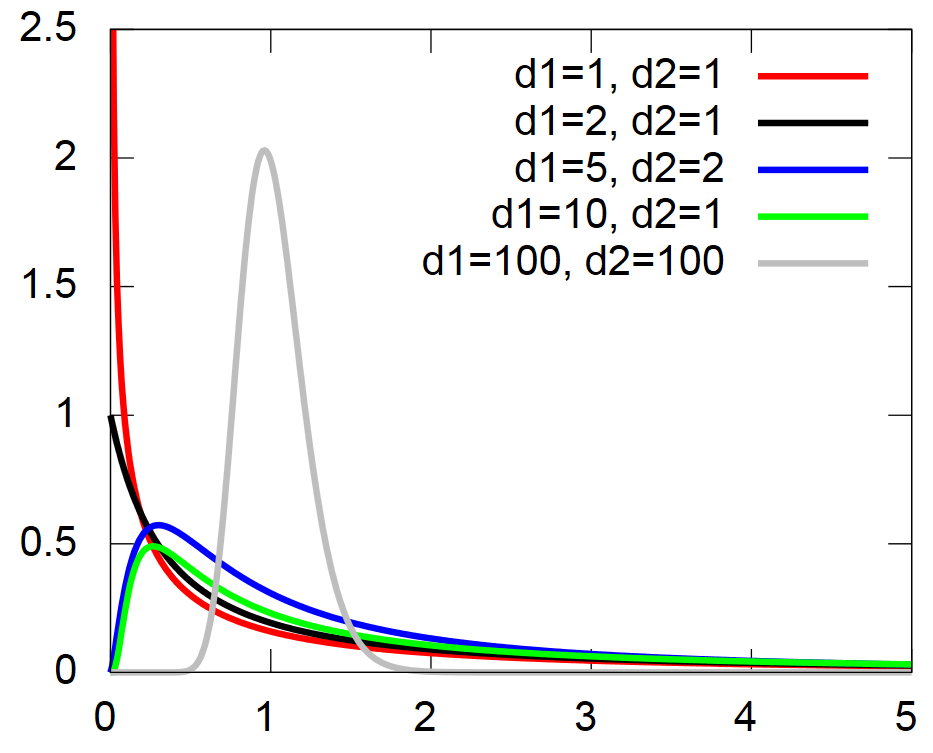 Example
If X ~ F(3,5)
Then what is the distribution of 1/X?
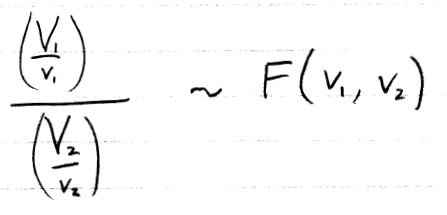 Example
What is the relationship between the 5th percentile of F(3,7) and the 95th percentile of F(7,3)?
1/f0.05(3,7) = f0.95(7,3)
What are the plausible values of σ22/σ12?
X1, X2, …, X16 ~ i.i.d. N(μ1, σ12)
Y1, Y2, …, Y21 ~ i.i.d. N(μ2, σ22)
Assume samples are independent.
Suppose we want to estimate σ22/σ12.
Note that f0.05(15,20) = 0.43 and f0.95(15,20) = 2.2.
Suppose s12 = 2 and s22 = 4.
[Speaker Notes: (0.86, 4.40)]
Is σ22/σ12 =1, i.e. equal variances?
X1, X2, …, X16 ~ i.i.d. N(μ1, σ12)
Y1, Y2, …, Y21 ~ i.i.d. N(μ2, σ22)
Assume samples are independent.
Suppose we want to estimate σ22/σ12.
Note that f0.05(15,20) = 0.43 and f0.95(15,20) = 2.2.
Suppose s12 = 2 and s22 = 4.
End of Day 13 (look at #15 on next slide)
Homework:
8.15 This is one of my favorites!
8.16
8.17
8.18
8.24
8.26
[Speaker Notes: Try a few.]